Disain TERE KK teenistuses
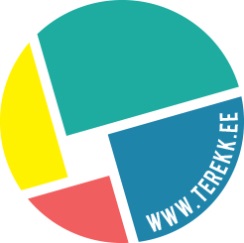 TERE KK 2012-2014 konverentsHaapsalu 11.detsember 2014Arvo PärensonTERE KK disainer-projektijuht
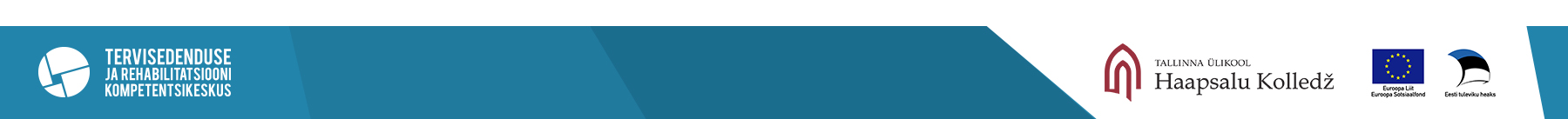 Disainilabori poolt pakutavad teenused:	Tootedisaini lahenduste väljatöötamine	Projekteerimine	Makettide ja mudelite valmistamine	Prototüübi teostamine	Esitlusmaterjalide teostamine (3D mudelid, joonised)	PVC plastikutest toodete ja vormide valmistamine 	vaakumtehnoloogiale	Disainialased konsultatsioonid ja koolitused
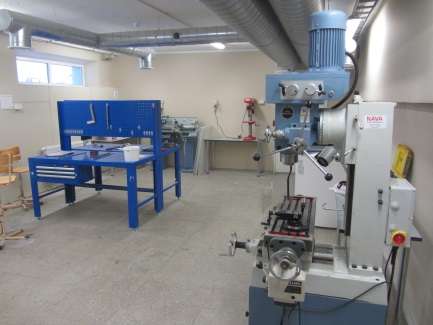 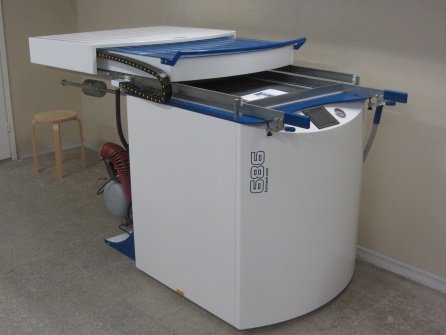 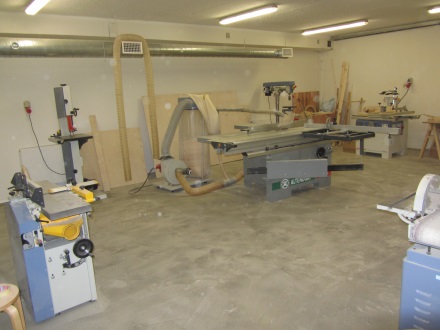 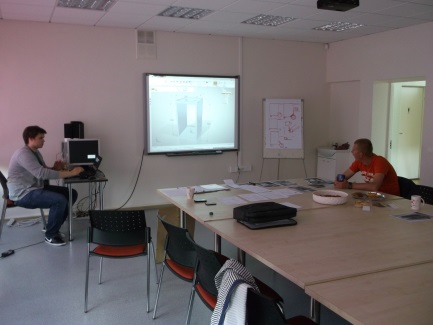 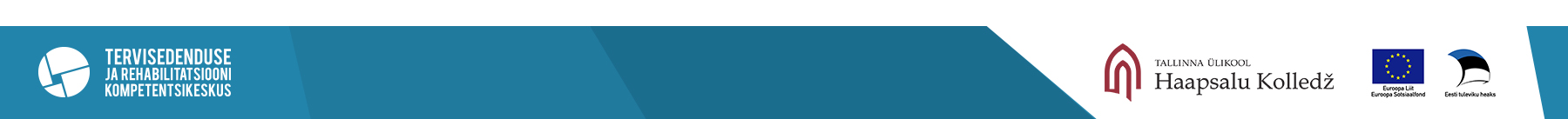 Koostöövõrgustik ettevõtetega:	OÜ Haapsalu Metall (Haapsalu)	Nurme Vabrik (Haapsalu)	Tradex AS (Läänemaa, Palivere)	Cipax Eesti AS (Läänemaa, Lääne-Nigula)	AQUATOR AS (Tallinn)	EQUA OÜ (Tartu)	CALESCO (Rootsi)	ESSEDEA GmbH & Co KG (Saksamaa)
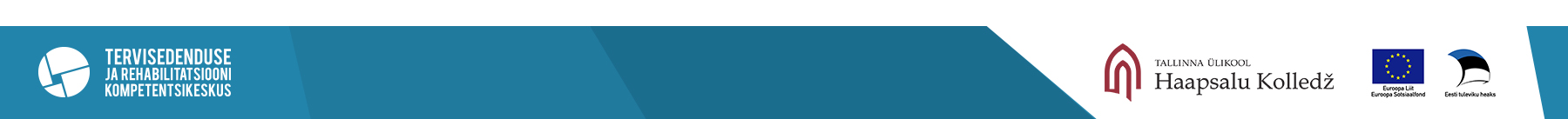 Koostöövõrgustik:	HNRK abivahendite keskus 	(erinevate toodete ja abivahendite disain füsioterapeutide tööks 	patsientidega)	TLÜ Haapsalu Kolledži KTD eriala 	(uute tervisetoodete kontseptsioonide väljatöötamine 	õppetöö ja õpitubade raames)	TLÜ teadlased ja spetsialistid 	(Vibro-akustilise teraapia vahendi tootearendus)
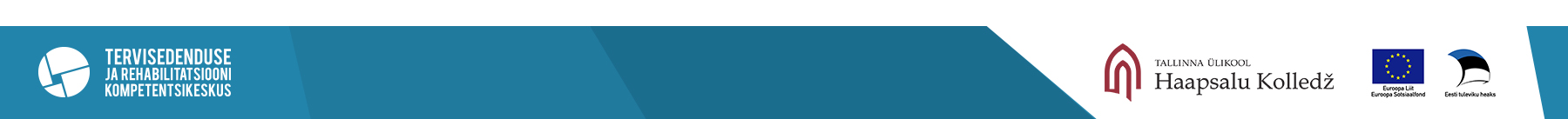 Disain TERE KK teenistuses
TERE KK
Laborid
EAS
Tellijad
TLÜ/HK
Partnerid
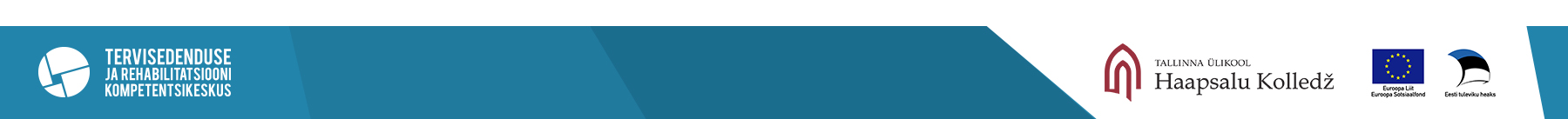 TERE KK disainilabori pakutavad teenused
Ettevõtted
Laborid
Prototüüpi-
mine
Tootearendus
Eksperdid
Disainerid
Konsul-
tatsioonid, koolitused
Tootedisain
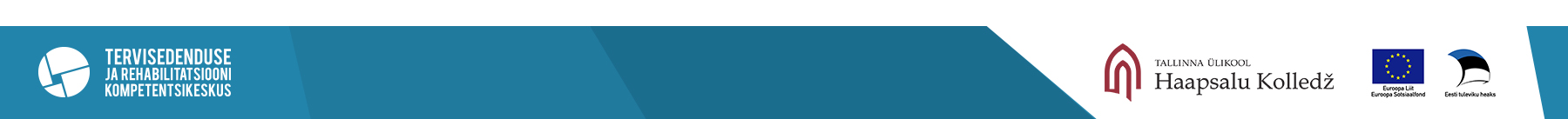 Disainiprotsess(Projekt: Multifunktsionaalne patsiendikapp)
Laborid
Disainerid
Tootearendus
Lähte-ülesanne
Sihtgrupid
Tooteportfell
Turu nõudlus
Ettevõte
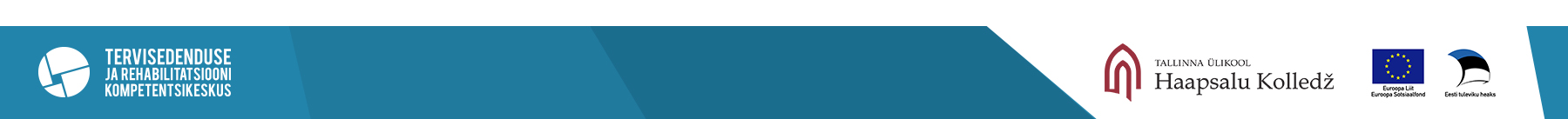 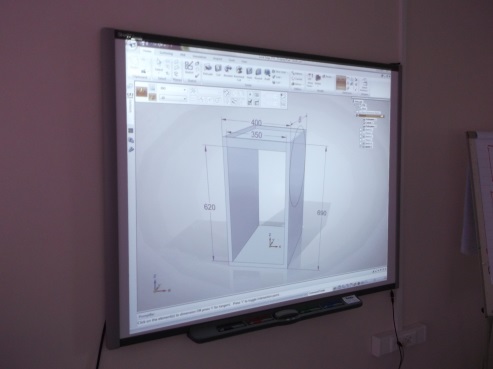 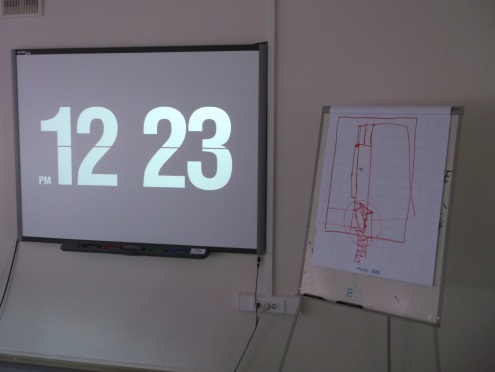 DisainiprotsessProbleemi defineerimineDisaini kirjeldamine, arvutijoonisedMaketi teostamine
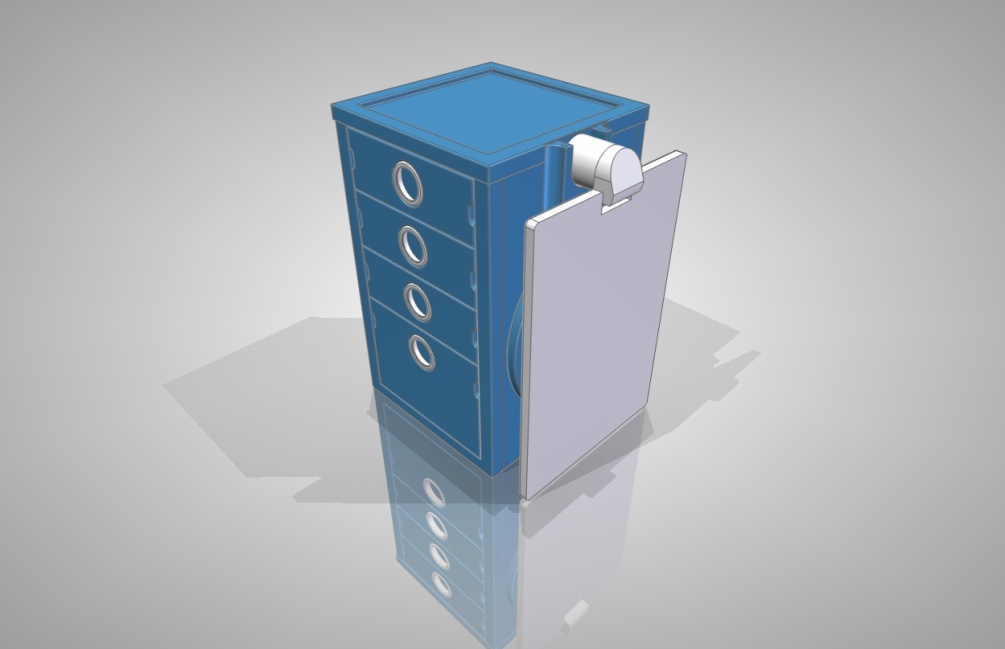 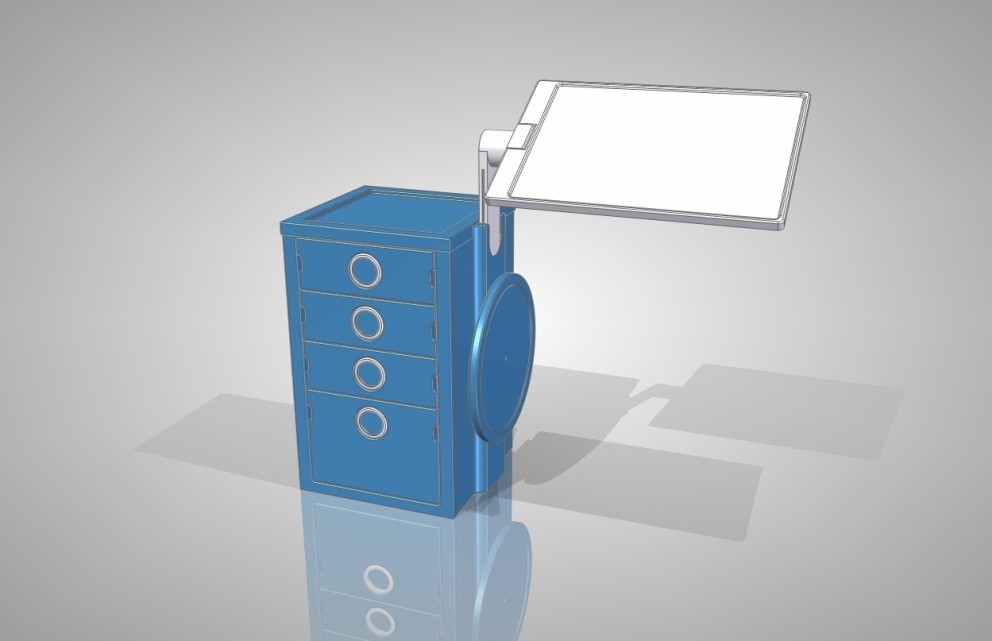 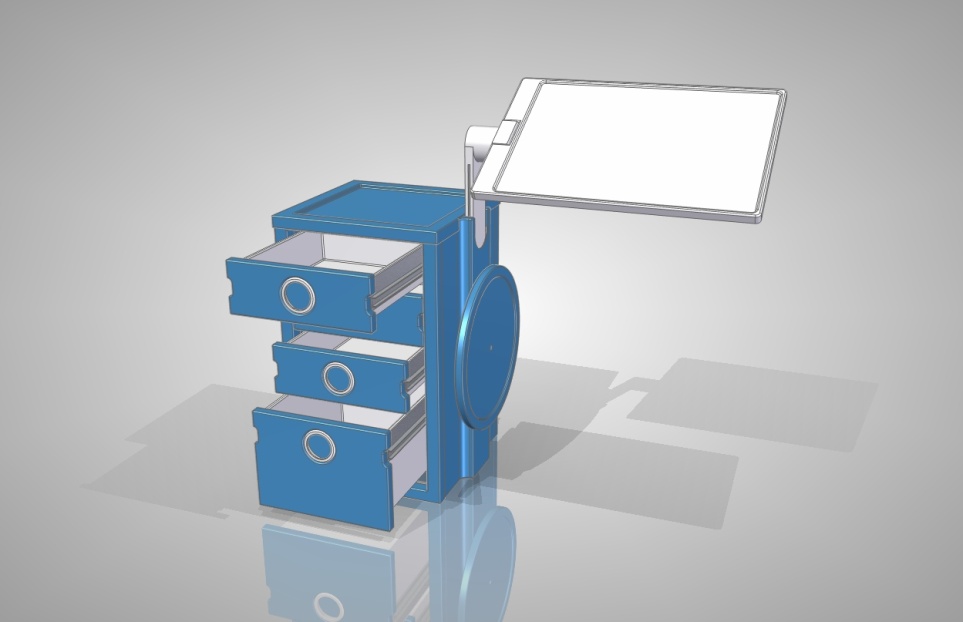 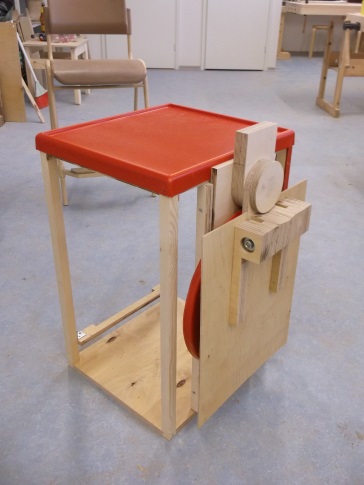 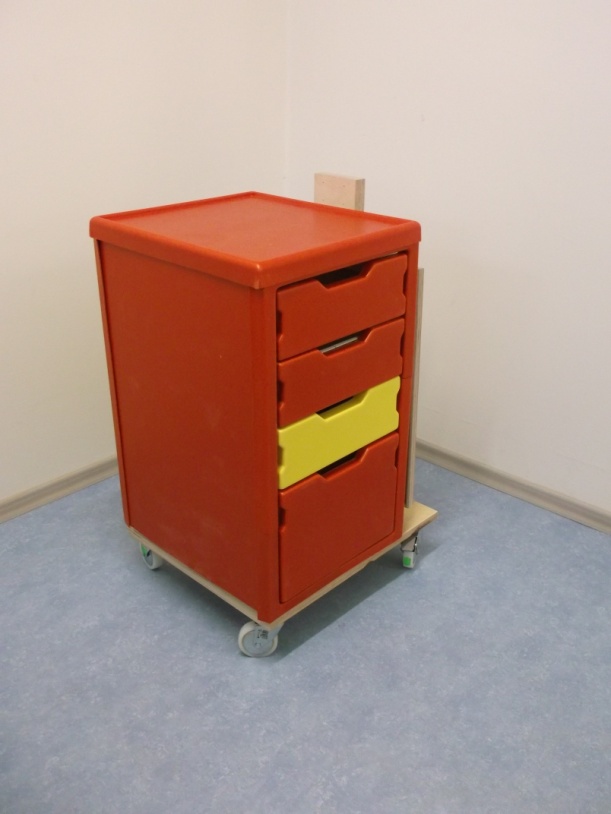 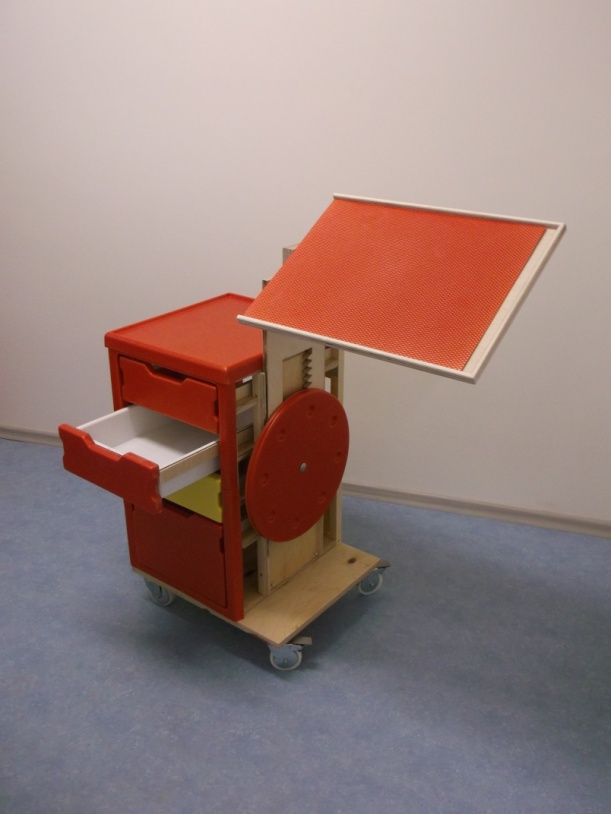 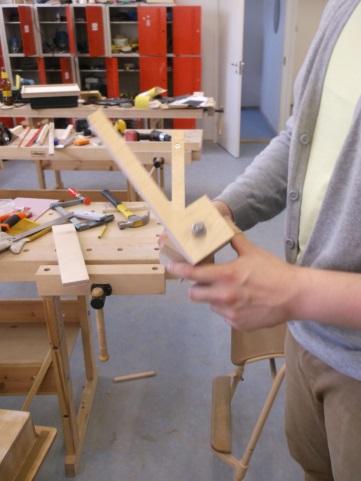 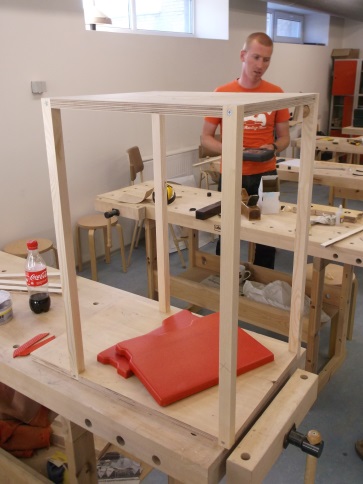 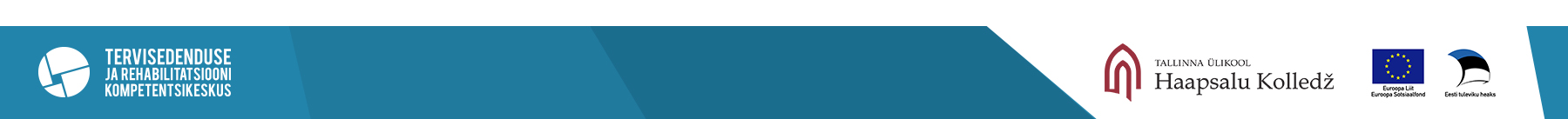 Tootearenduse audit
Laborid
Disainerid
Tootearendus
Testimine
Tagasiside
Eksperdid
Sihtgrupp
Tellija
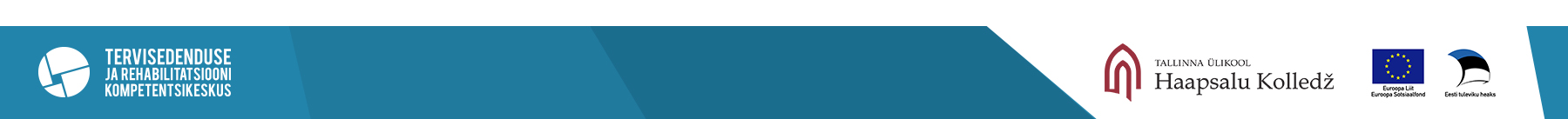 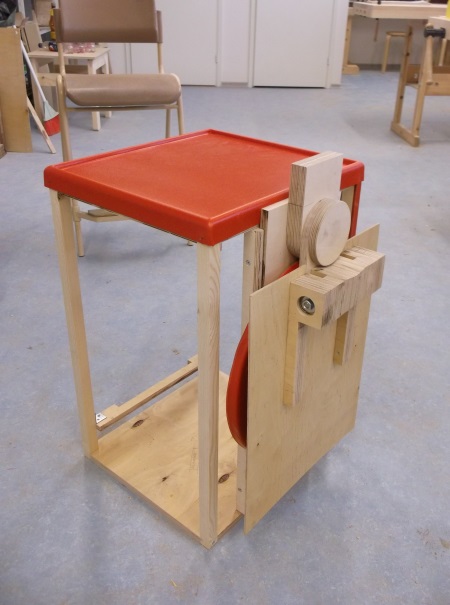 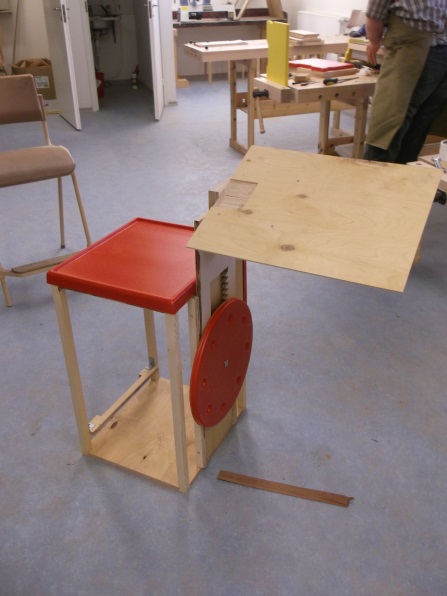 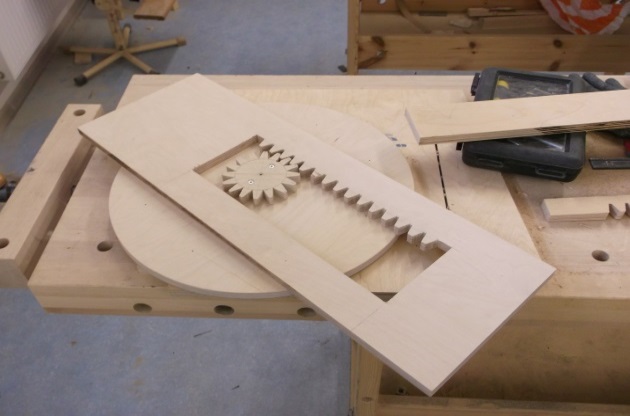 Mudeli teostus Mudeli testimineHinnangu esitamineTootearendus
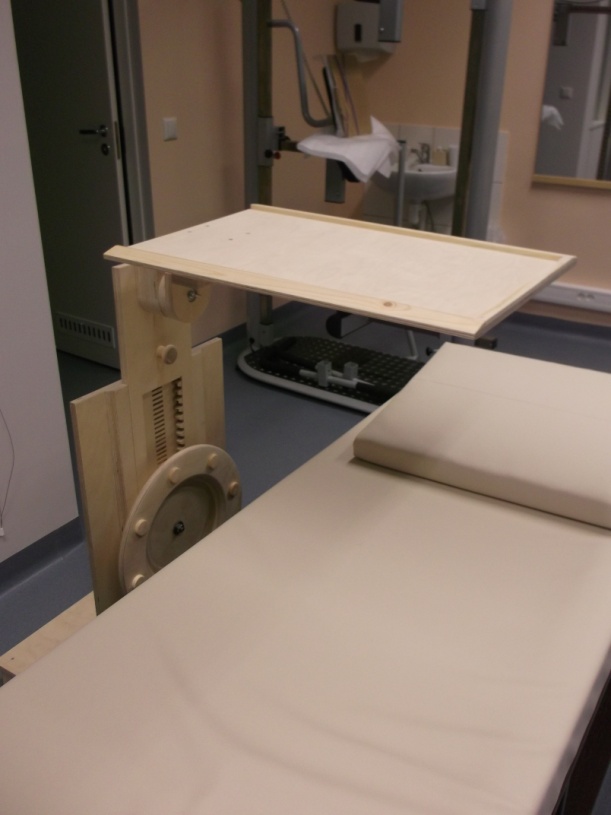 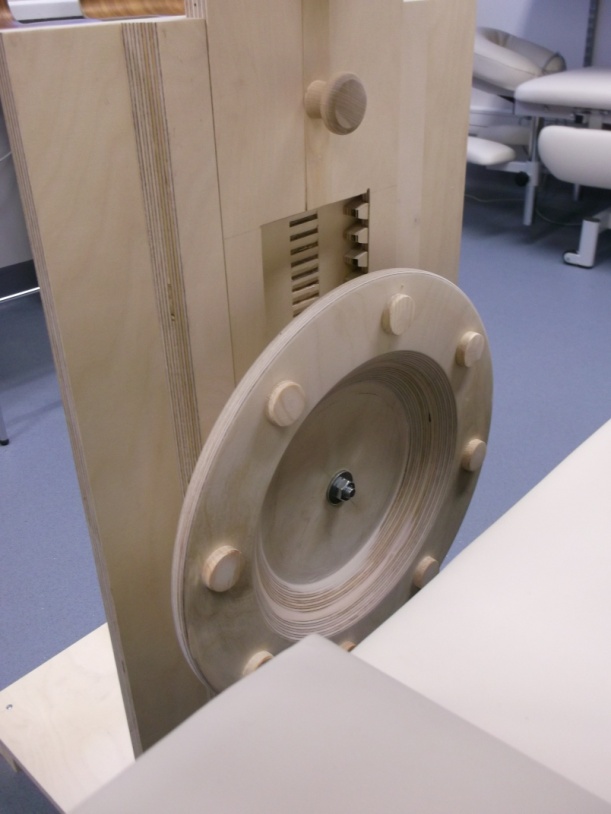 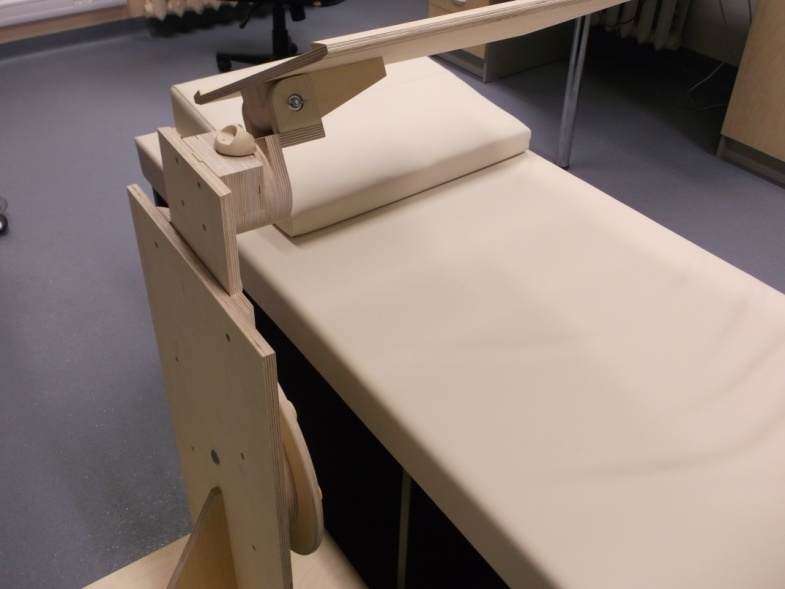 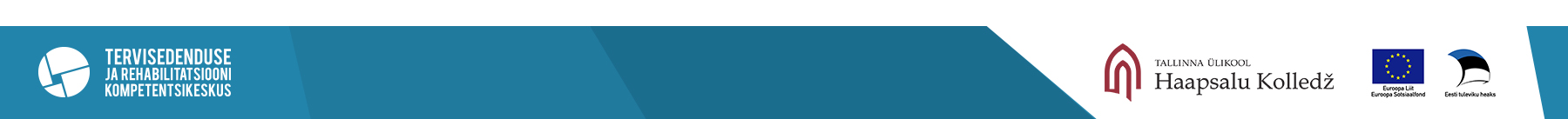 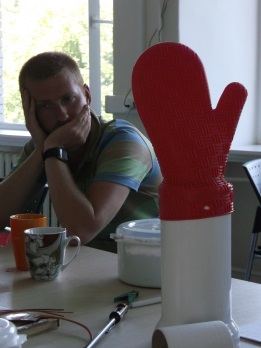 Disainiprotsess(Projekt: Käte mudavann)
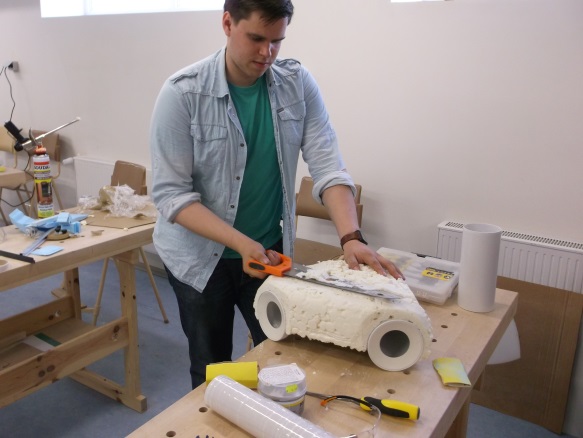 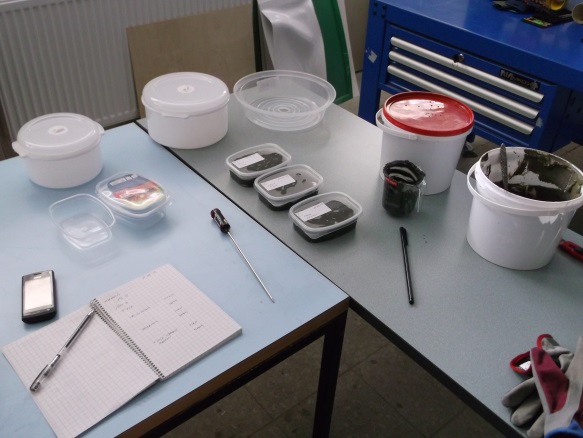 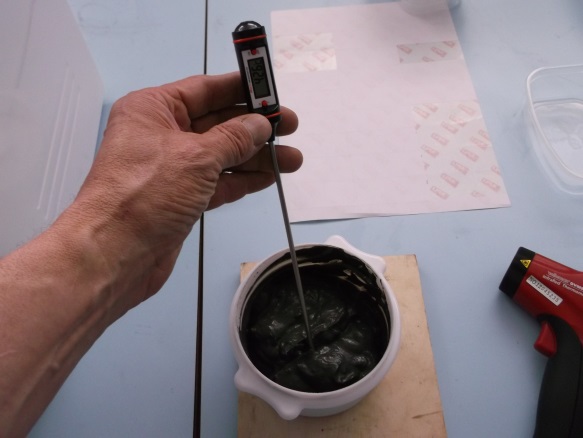 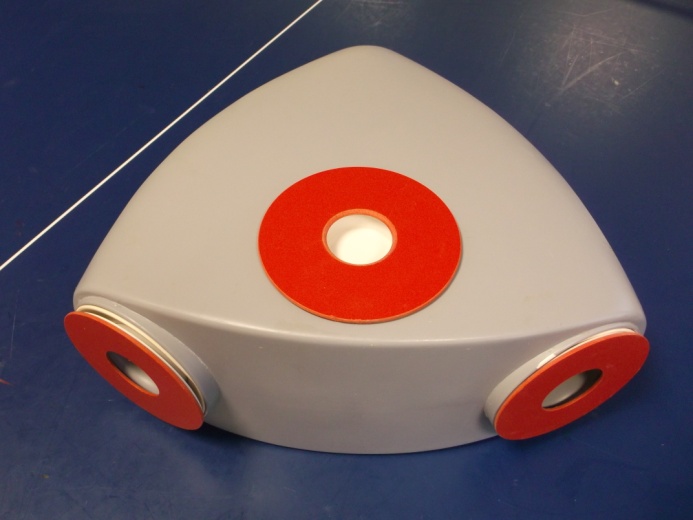 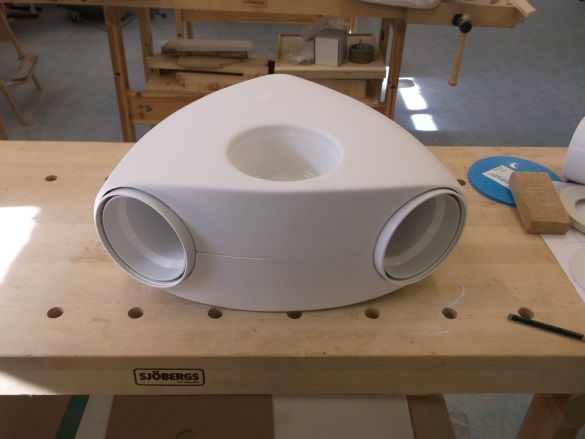 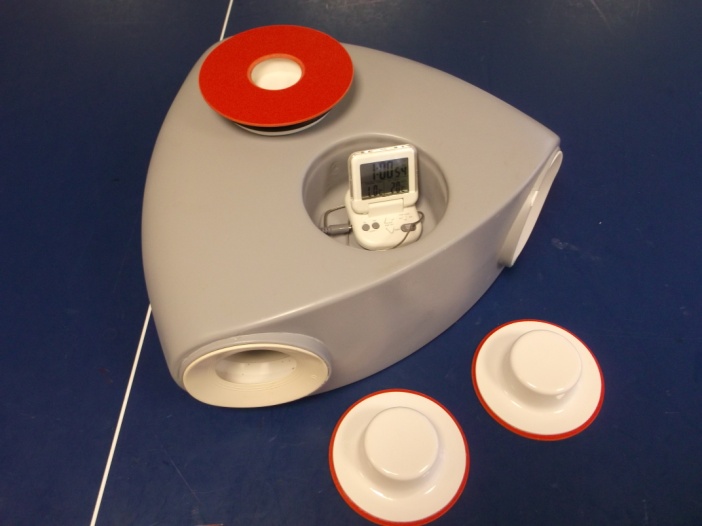 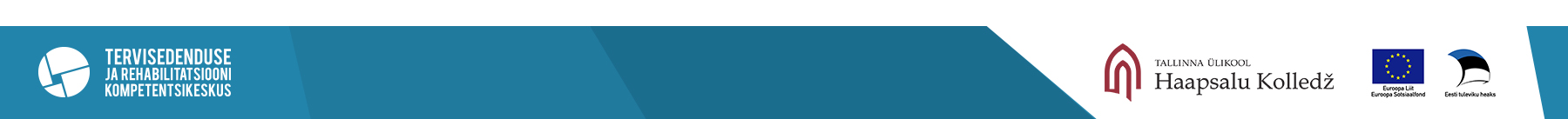 Prototüübi valmistamine
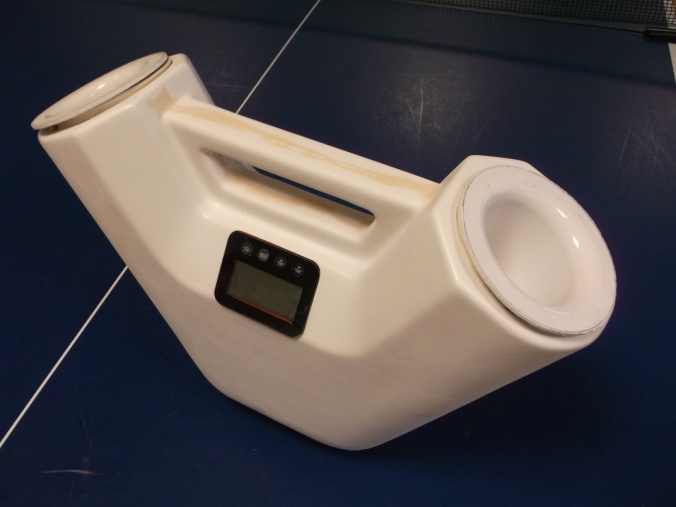 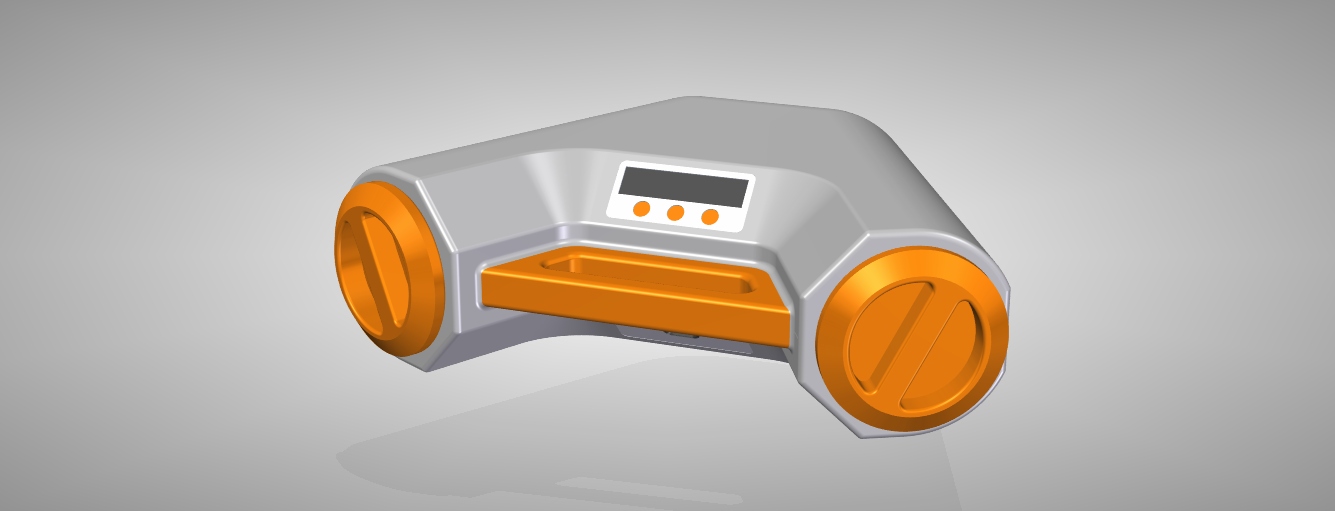 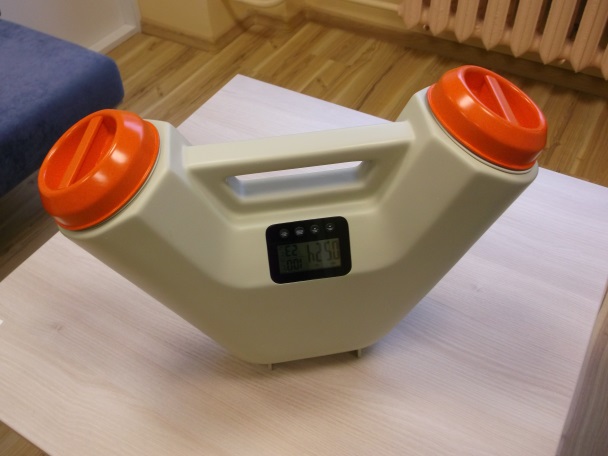 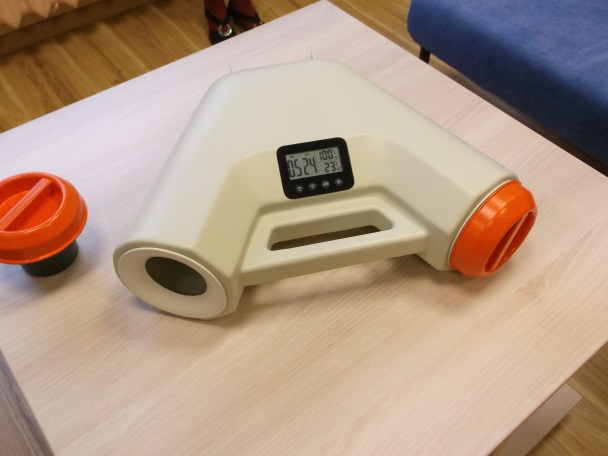 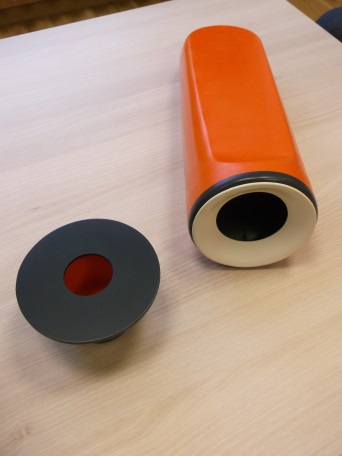 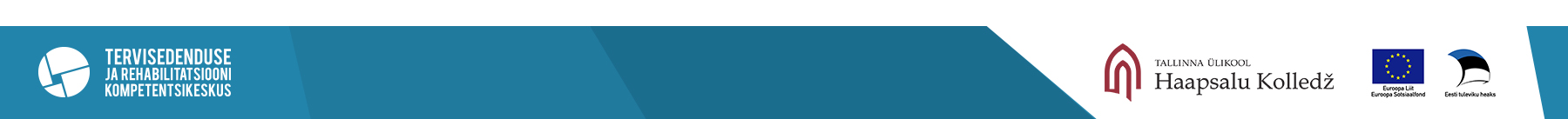 Disainiprotsess
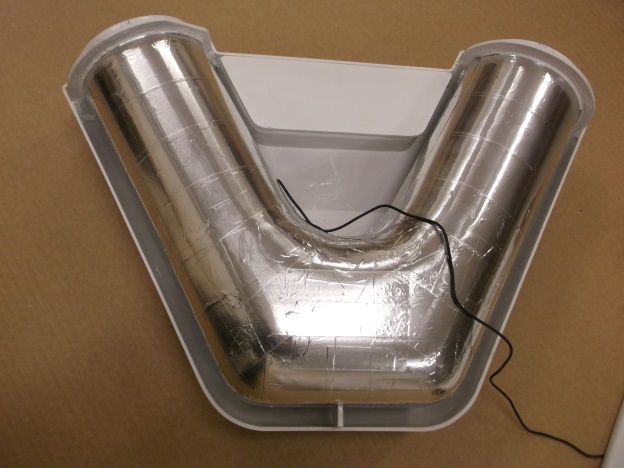 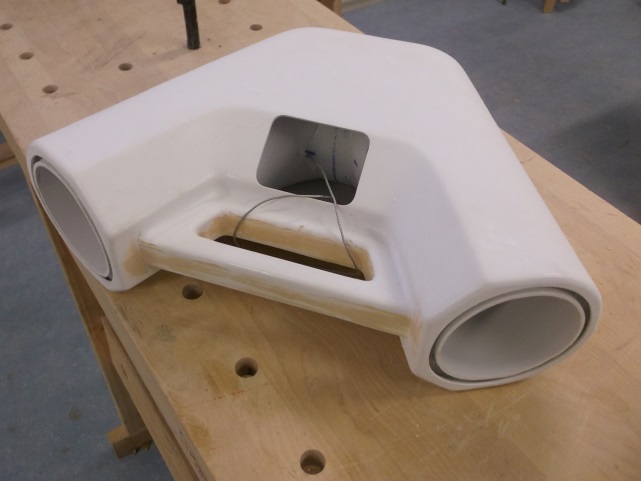 Prototüübi kirjeldamine
Prototüübi testimine
Hinnangu esitamine
Tootearendus
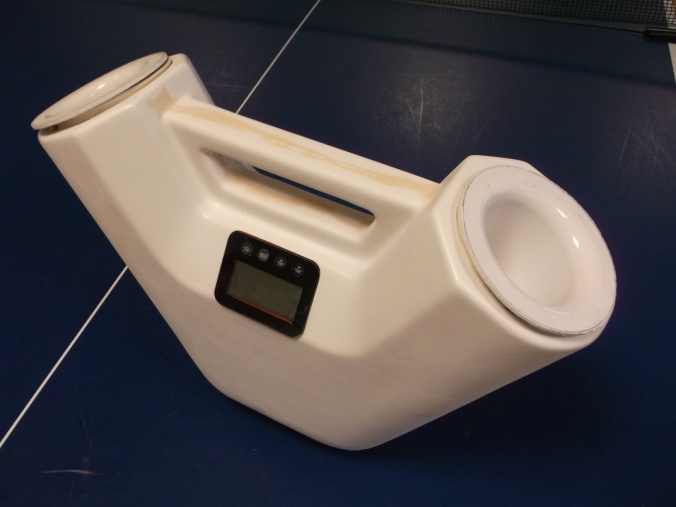 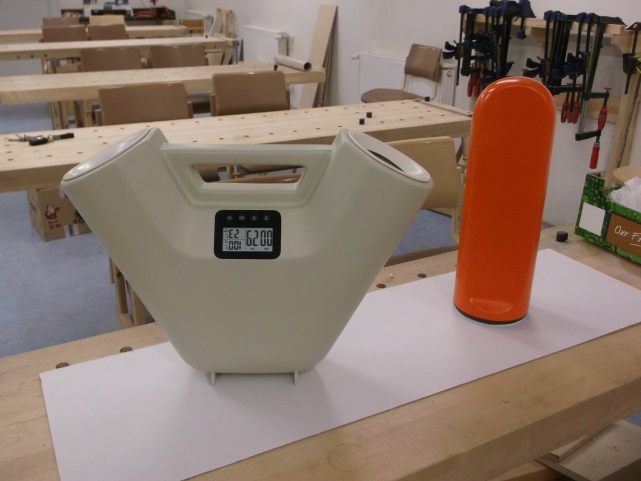 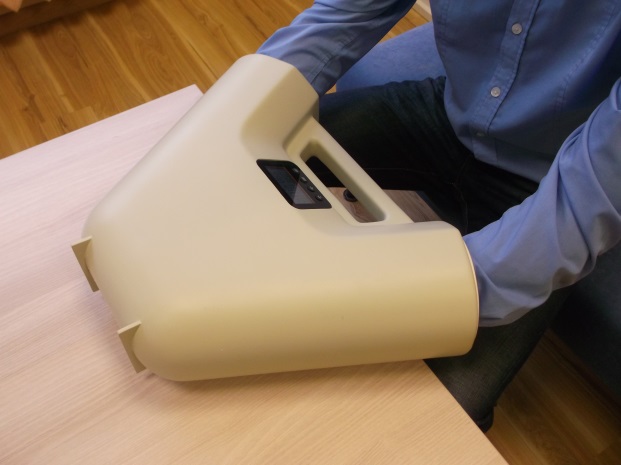 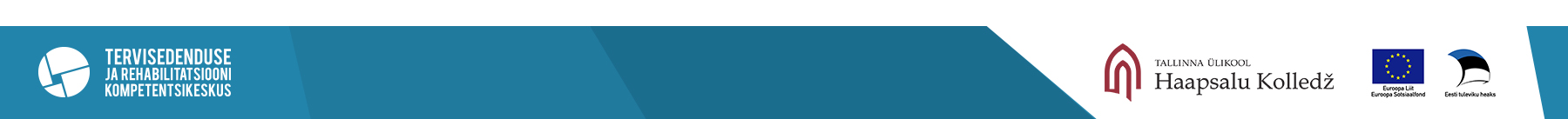 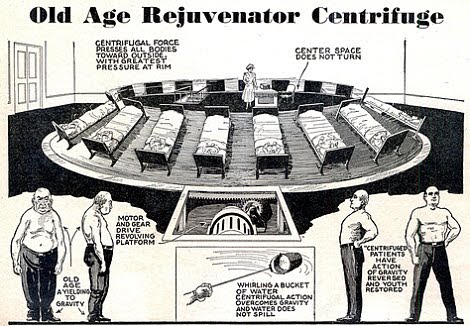 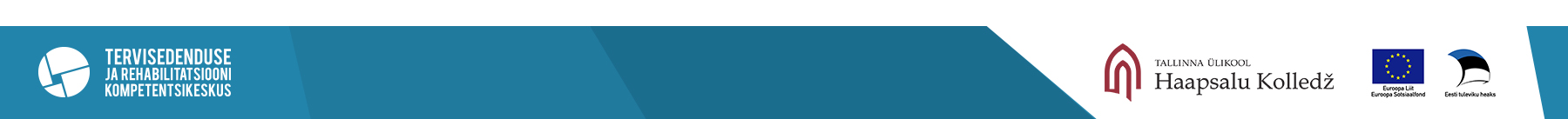 Disainiprotsess(Projekt: Vibro-akustiline teraapia, VAT)
Laborid
Disainerid
Uus toode
Lähte-ülesanne
Sisendid
Eksperdid
Sihtgrupp
Kasutatavus
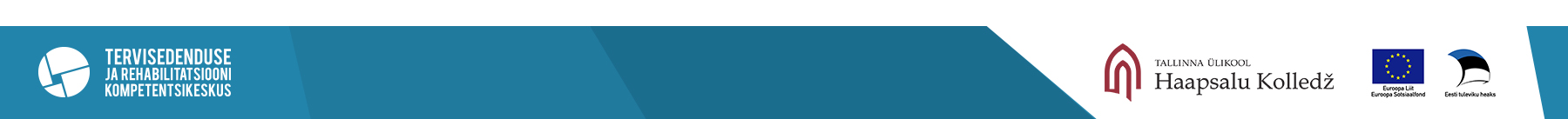 Vormide teostus vaakumtehnoloogiale
VAT voodi kontseptsioon3D modelleerimine
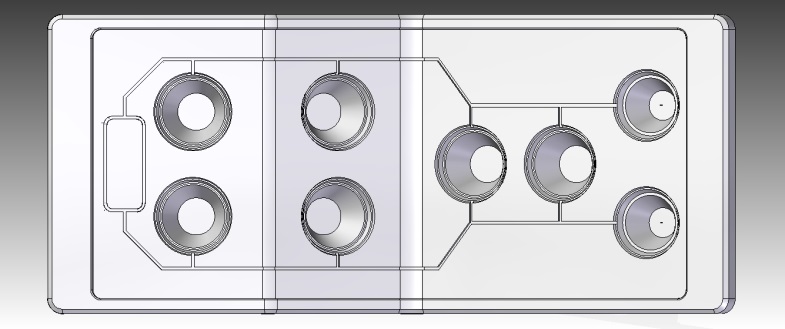 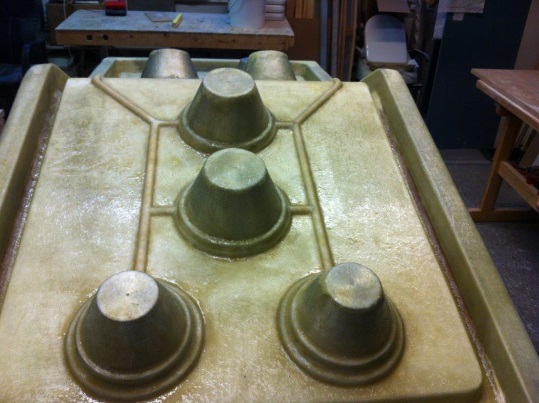 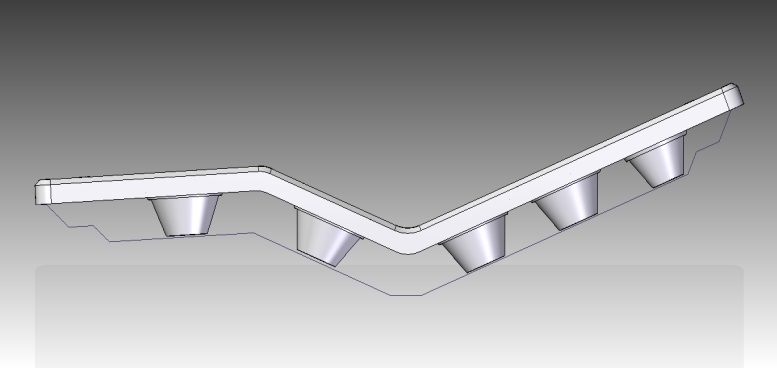 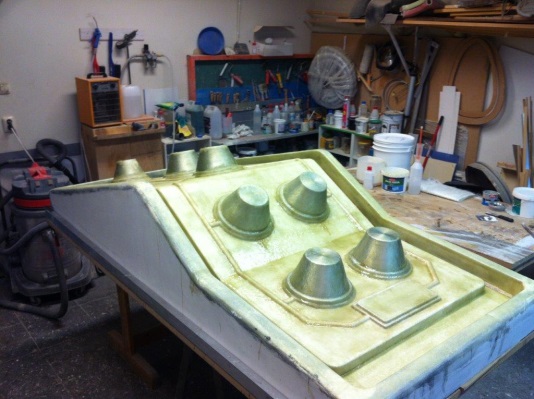 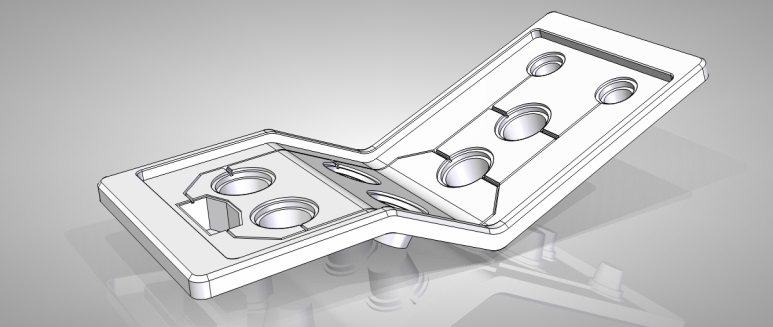 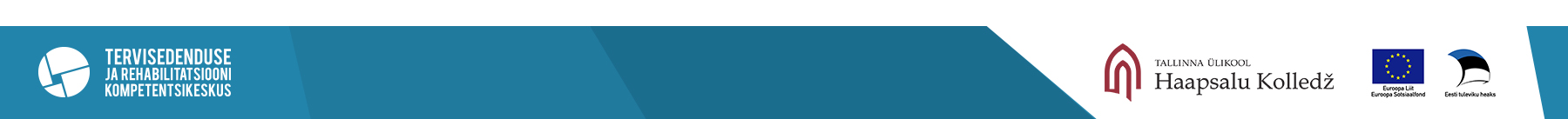 Disainiprotsess	Kontseptsiooni väljatöötamine (probleemi defineerimine)	3D modelleerimine	Tootearendus, modelleerimine, prototüüpimine 	Testimine ja hindamine	Projekti raporti koostamine 	Kasutusjuhendi väljatöötamine.
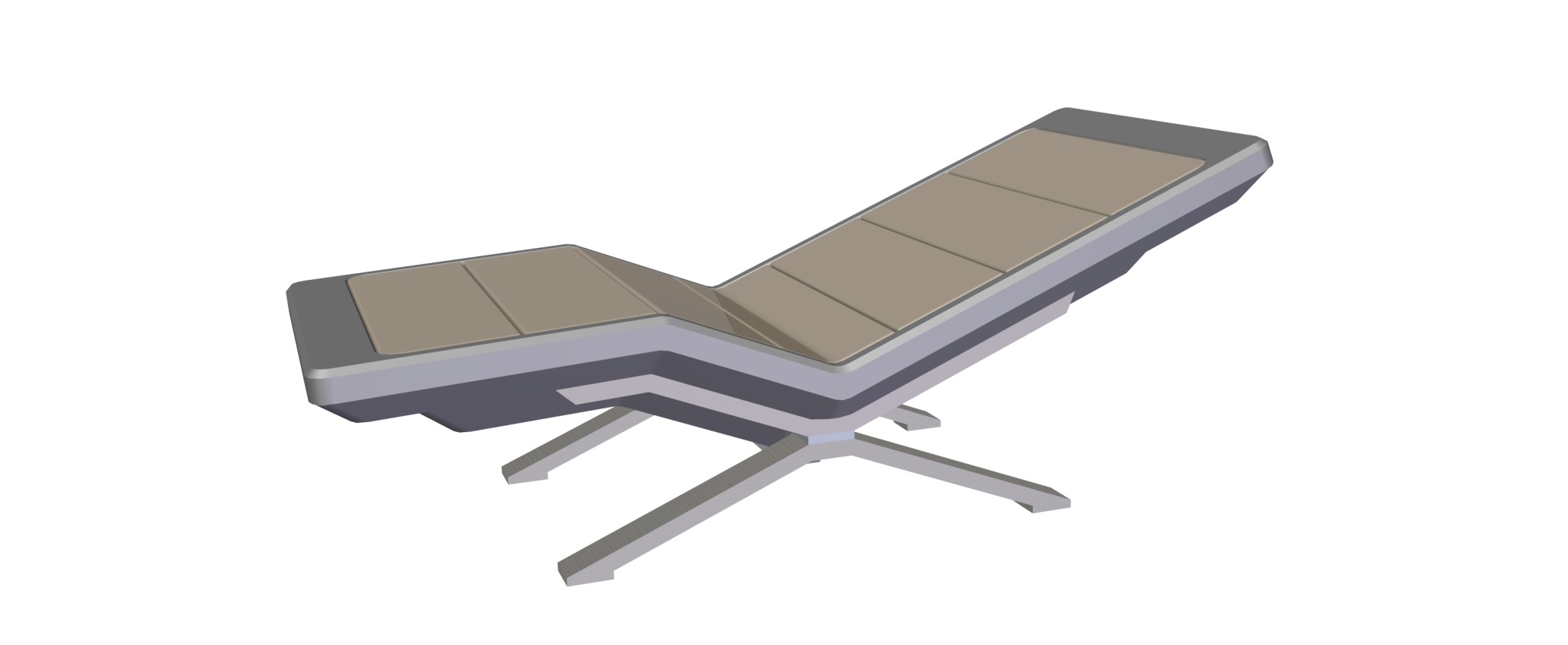 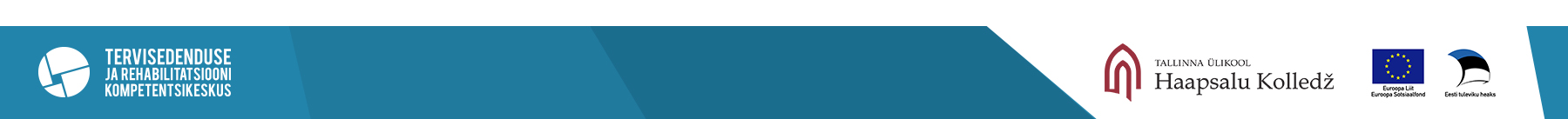 Tänan tähelepanu eest!
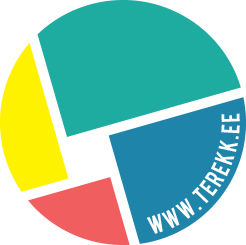 arvo@hk.tlu.ee
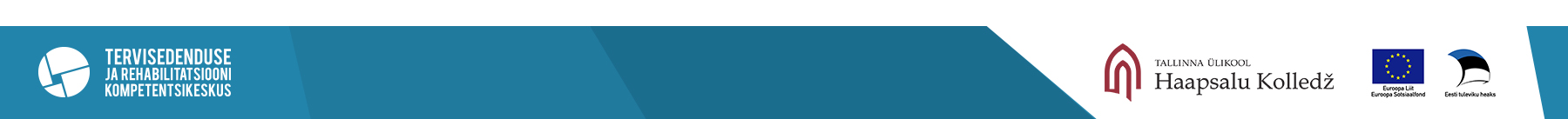